RADIO ESCOLAR on line
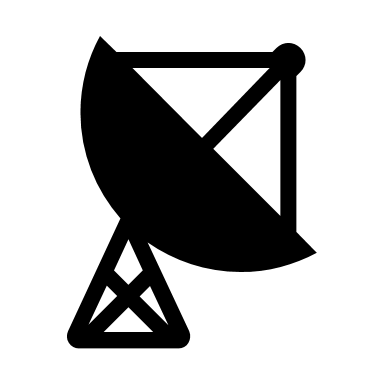 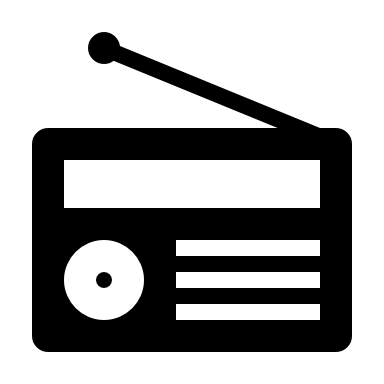 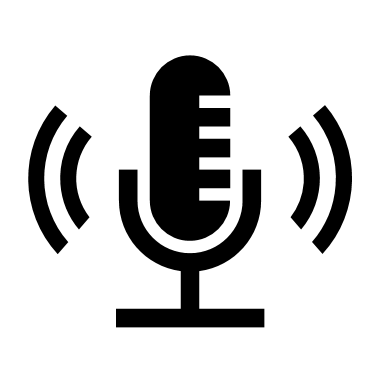 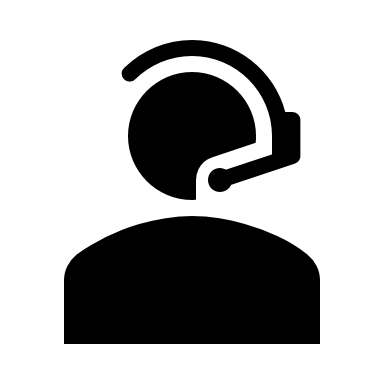 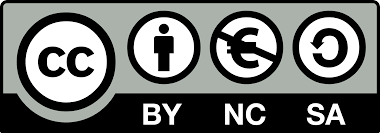 PODCAST, USO Y VENTAJAS
Hasta 2004 el término podcast  no existía
Son usados en la programación de emisoras de radio y Tv
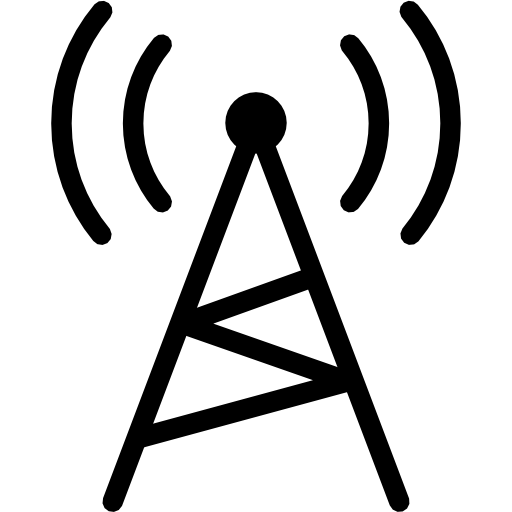 Pod (public	on	demand)	y	Cast
(broadcasting)
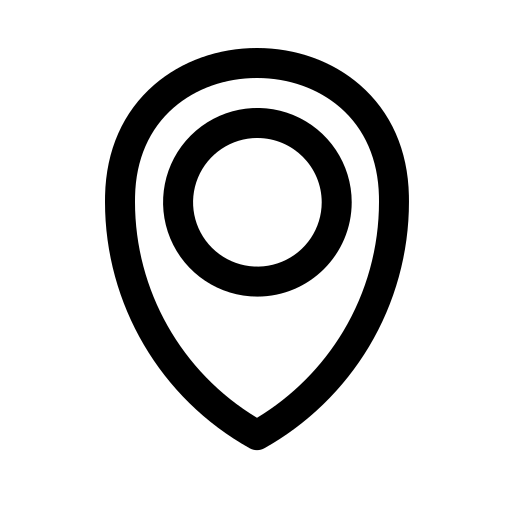 Radio de 3ª generación  en directo (Streaming) o  grabada (Podcast)
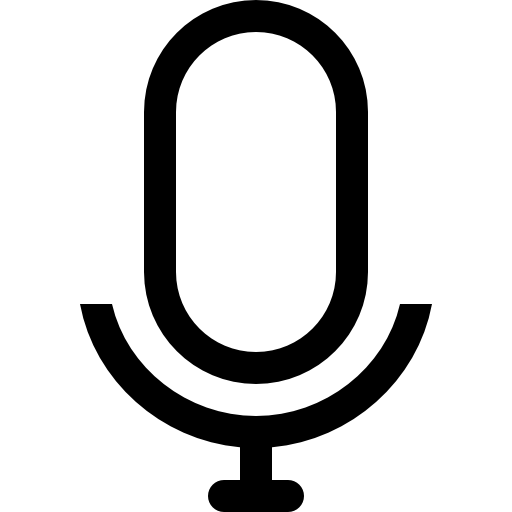 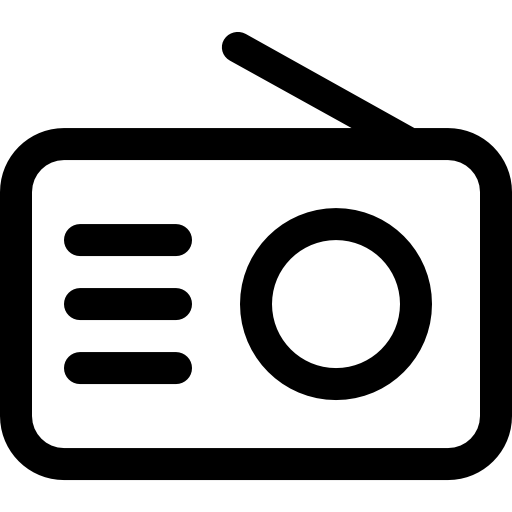 Son similares a programas de radio
PODCAST, USO Y VENTAJAS
VENTAJAS
El uso de podcast es un recurso educativo muy interesante que posibilita el trabajo colaborativo y el desarrollo de contenidos en cualquier especialidad educativa.
Permite la difusión de contenidos de forma sencilla en cualquier horario y sin límite de escucha.
El proceso de elaboración se puede revisar y modificar hasta lograr el contenido deseado.
Se puede encajar en cualquier formato divulgativo, ya sean entrevistas, noticiario, monográficos, etcétera.
Fases de edición de un podcast
Fases de edición de un podcast
Edición del podcast
Usaremos la herramienta gratuita de grabación y edición de audio, “Audacity”, que será explicada a un nivel básico en una sesión posterior.
Después de  la grabación del podcast es necesario revisar el contenido, añadir cuñas de inicio y final, música de fondo si así procede , etcétera.
Existen plataformas en internet que nos permiten usar música libre de derechos de autor con un coste por canción ( para uso personal y proyectos personales).  Ejemplo :
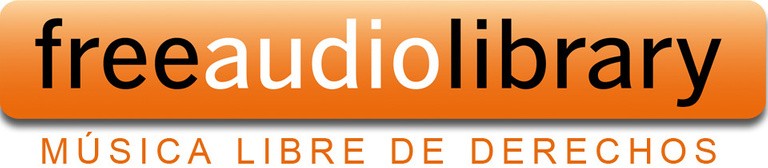 Fases de edición de un podcast
Dentro de dichas plataformas podemos obtener recursos sonoros gratis para la preparación de nuestros podcast:_
Ejemplos: Fuente con agua , Aplausos
Otros ejemplos de plataformas de música libre:
Sin restricción
https://studio.youtube.com/channel/UC95AeTs5JiRr18ScBz2z-zg/music
https://freepd.com/
Con atribución al autor
  https://www.bensound.com/
  https://filmmusic.io/genres
Fases de edición de un podcast
Uno de los espacios más conocidos para la publicación es Ivoox, plataforma en la cual podemos además, escuchar,  compartir y descargar audios.
También tenemos la opción de obtener audio de youtube.
EJEMPLO Sonidos batalla: 
       https://www.youtube.com/watch?v=-PCKmzXU940
OBTENER MP3 : https://yoump3.app/es4
La última opción ( sin tener en cuenta el pago de licencias) es recurrir a grabaciones de música propias en las cuales ya no aplique la licencia. EJEMPLO: Nocturno póstumo Chopin
Elementos necesarios
La grabación de un archivo de audio puede realizarse con medios modestos ( grabadora portátil, teléfono móvil) pero es necesario contar con unos medios técnicos adecuados para contar con una mayor calidad del podcast.
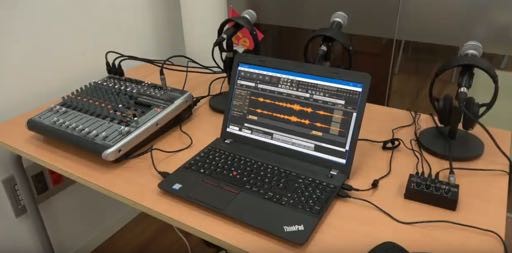 Elementos necesarios
Hardware: será necesario un ordenador con una buena tarjeta de sonido, micrófono y auriculares.
Software: editor de audio  Audacity(gratuito) u otro de interés del usuario.
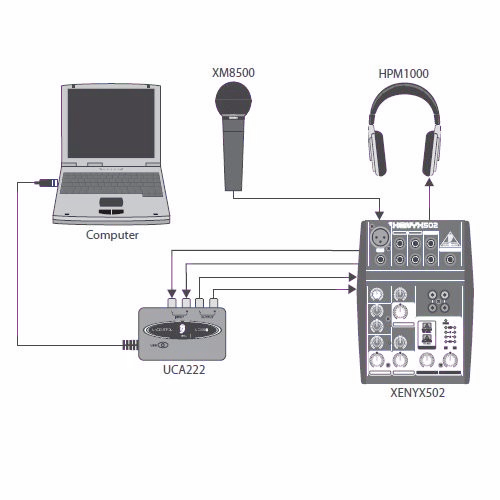 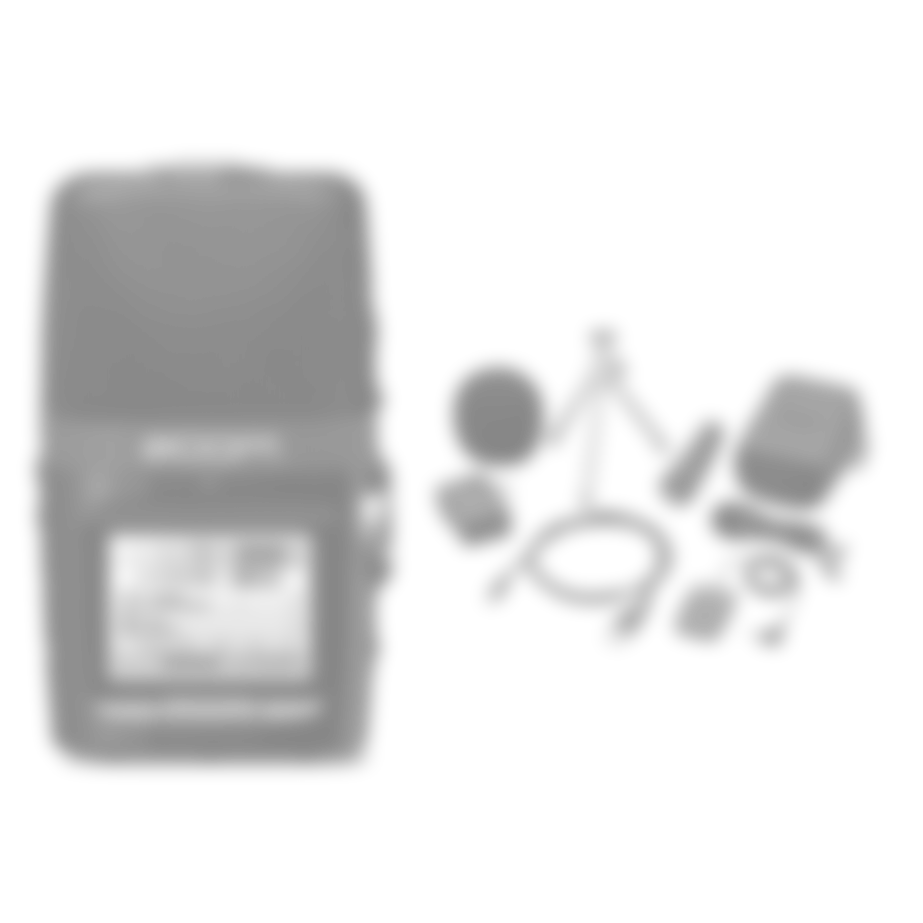 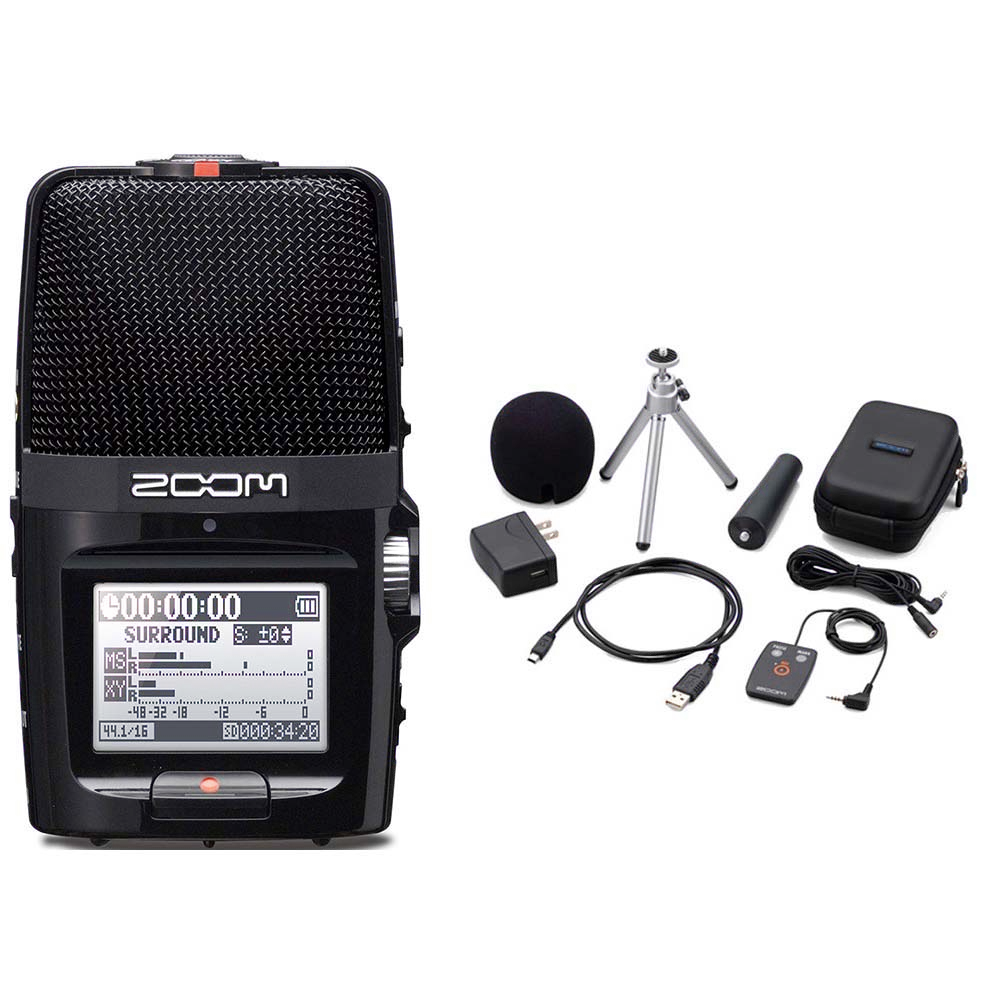 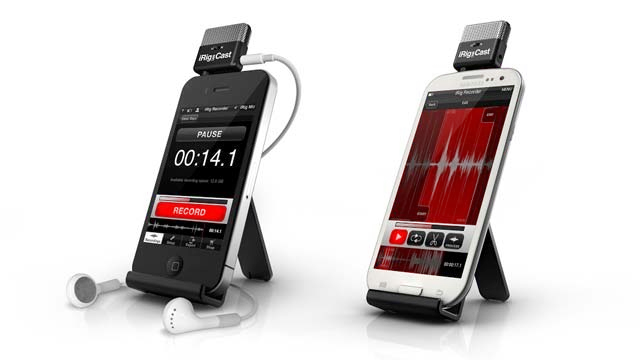 Gracias por su atención